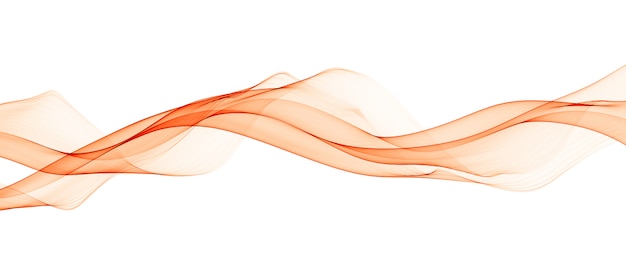 TÍTULO – MAIÚSCULO  - TAM 70
III Simpósio de Iniciação Científica da ETEC Bento Carlos Botelho do Amaral
AUTORES – TAM 60
INTRODUÇÃO: TAM 55
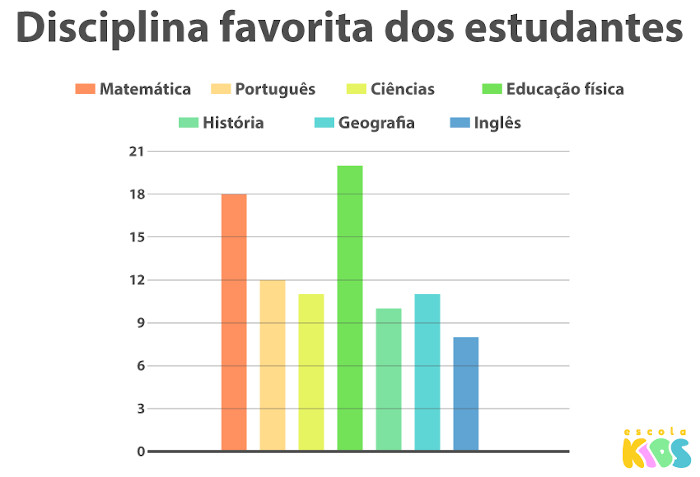 Figura 1. TAM 40
CONCLUSÃO: TAM 55
MATERIAL E MÉTODOS: TAM 55 – TIPO DE ESQUEMA
REFERÊNCIAS: 
TAM 40
RESULTADOS E DISCUSSÃO: TAM 55
AGRADECIMENTOS: TAM 30